Развитие информационных компетенций будущего специалиста в условиях вузовской библиотеки
Выполнили студенты группы 
ОБ-51.03.06.03-34
Казакова Екатерина,
Шамшурина Анастасия
Концепция современного образования
Система образования призвана обеспечить подготовку высокообразованных людей и высококвалифицированных специалистов, способных к профессиональному росту и профессиональной мобильности в условиях информатизации общества и развития новых наукоемких технологий, что невозможно без их развитой способности к реализации усложнившейся информационной деятельности.

Национальная доктрина образования 
в Российской Федерации до 2025 г.
2
Информационная компетентность
это умение и опыт, позволяющие в огромном массиве информации находить нужную. 
научный сотрудник МИОО 
Т.С. Виноградова
3
«Библиотекарь будущего»
В 2021 г.  состоялся форум «Библиотекарь будущего» 
Организаторы
Российская государственная библиотека 
Иркутская областная государственная
 универсальная научная библиотека 
им. И. И. Молчанова-Сибирского 
проект «Атлас новых профессий» и НИУ ВШЭ.
4
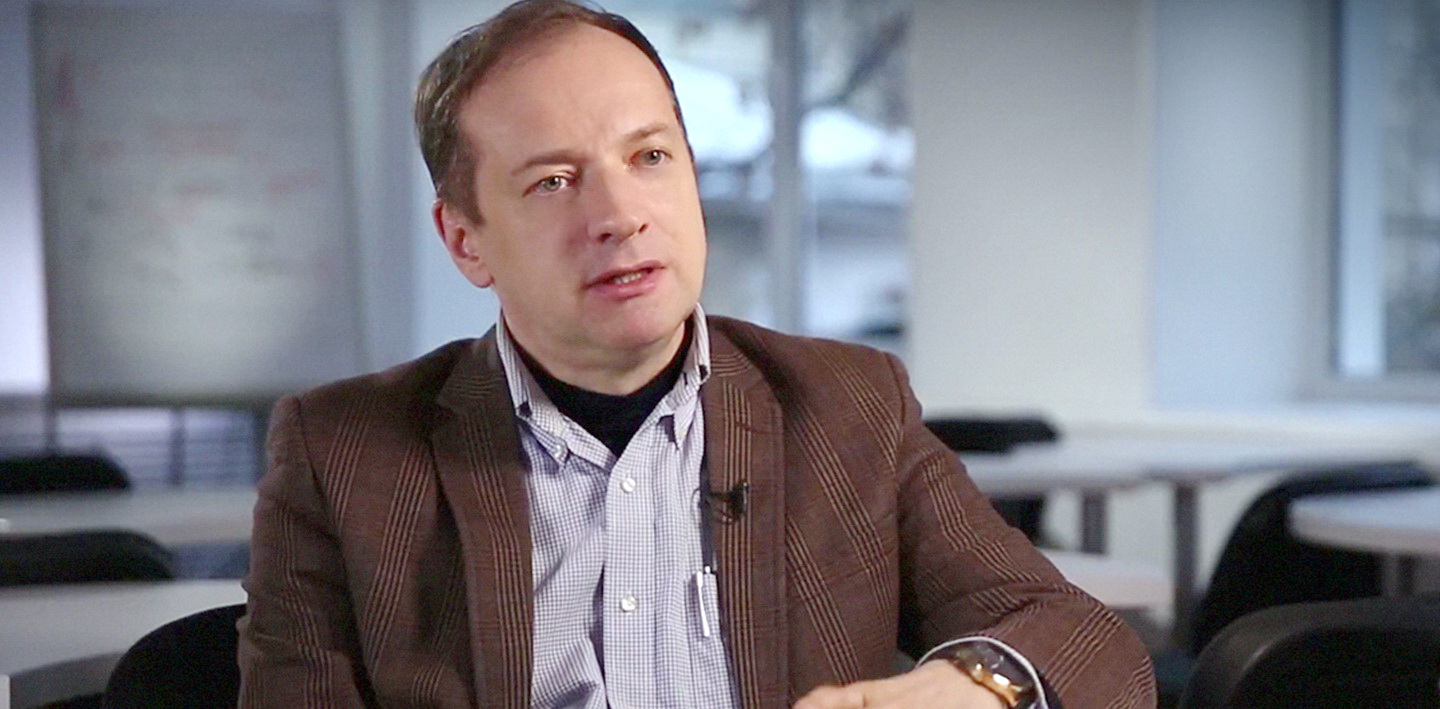 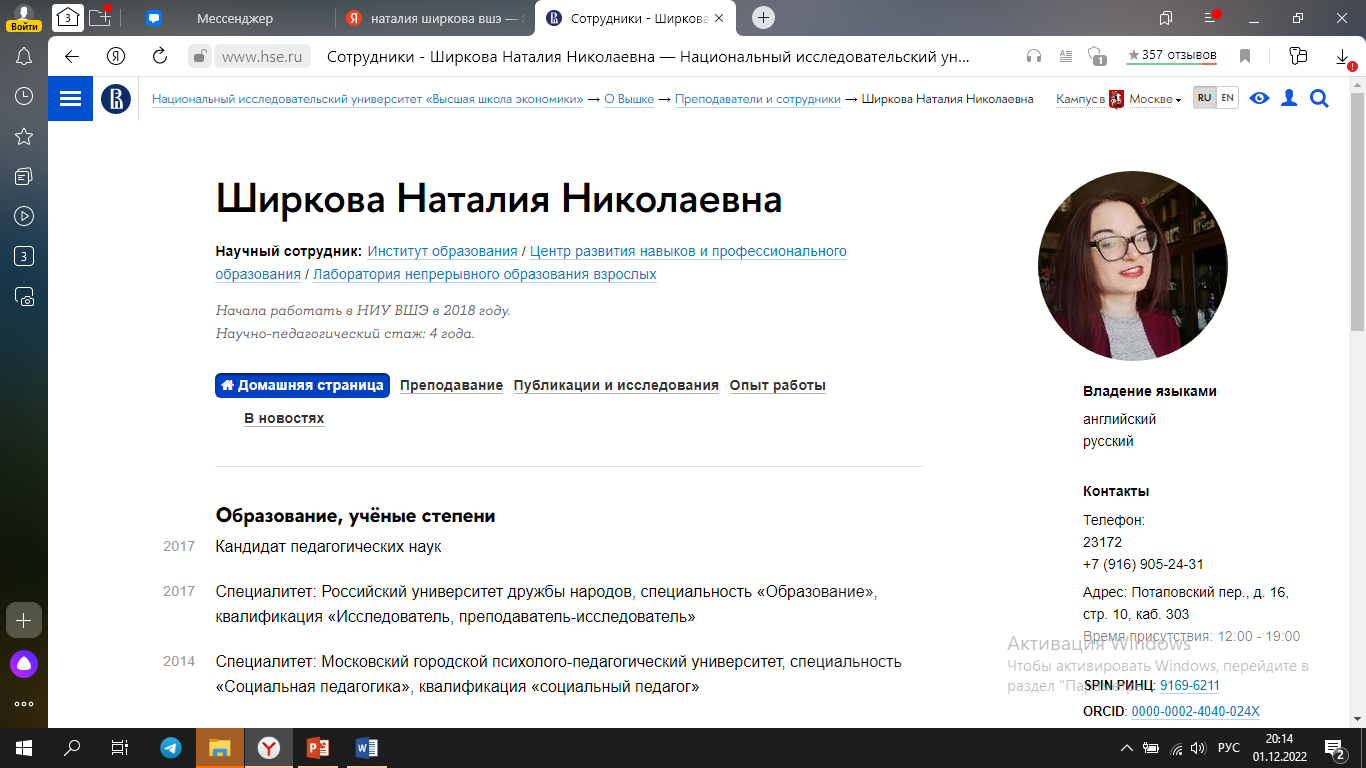 Заведующий лабораторией непрерывного образования Института образования НИУ ВШЭ И. А. Коршунов
Научный сотрудник лаборатории непрерывного образования Института образования НИУ ВШЭ Н. Н. Ширкова
5
Сравнение требований к ключевым компетенциям библиотечного специалиста в России и США
6
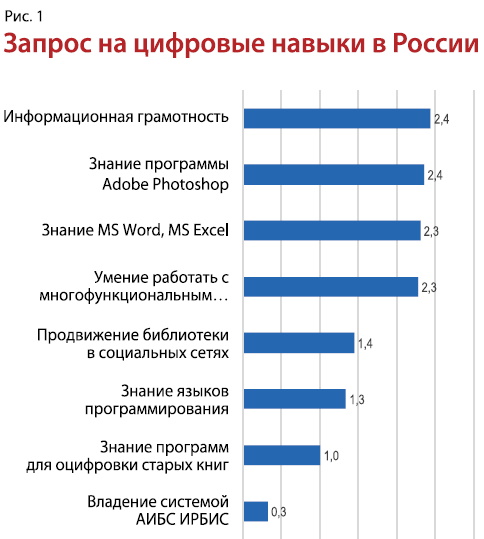 7
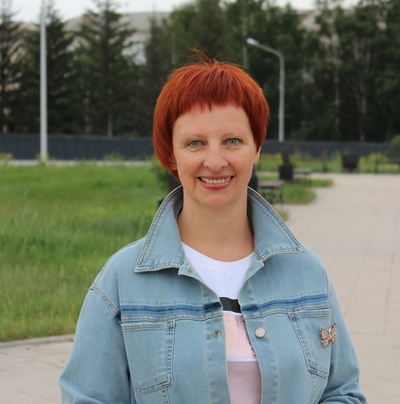 Главный научный сотрудник Иркутской областной государственной универсальной научной библиотеки имени И.И. Молчанова-Сибирского О. Я. Палкевич представила на обсуждение несколько вариаций библиотекаря будущего
8
Библиограф 5.0
Инженер знаний
Конструктор локальной среды знаний
Археолог знаний
Библиолингвист
Сборщик инфосетов
9
Информационный куратор
Специалист, обеспечивающий цифровую инклюзию, помогающий людям любого возраста адаптироваться к цифровой среде и виртуальности.
10
Архитектор событий
Проектирует и организует события на основе верифицированных знаниевых продуктов. Создаёт расписание полезных мероприятий, позволяющих просвещаться и отдыхать вместе с другими людьми в реальности и виртуальности.
11
Библиотекарь новой формации
аналитик-синтезатор;
креативный информационный навигатор и посредник в системе документных коммуникаций;
специалист в области цифровых технологий;
инструктор по освоению информационной культуры;
менеджер и маркетолог в информационно-библиотечной сфере;
агент книгоиздательского и книготоргового рынков;
организатор культурно-досуговой деятельности и педагог;
хранитель гуманистических традиций общества;
социолог-культуролог.
12
И.А. Коршунов
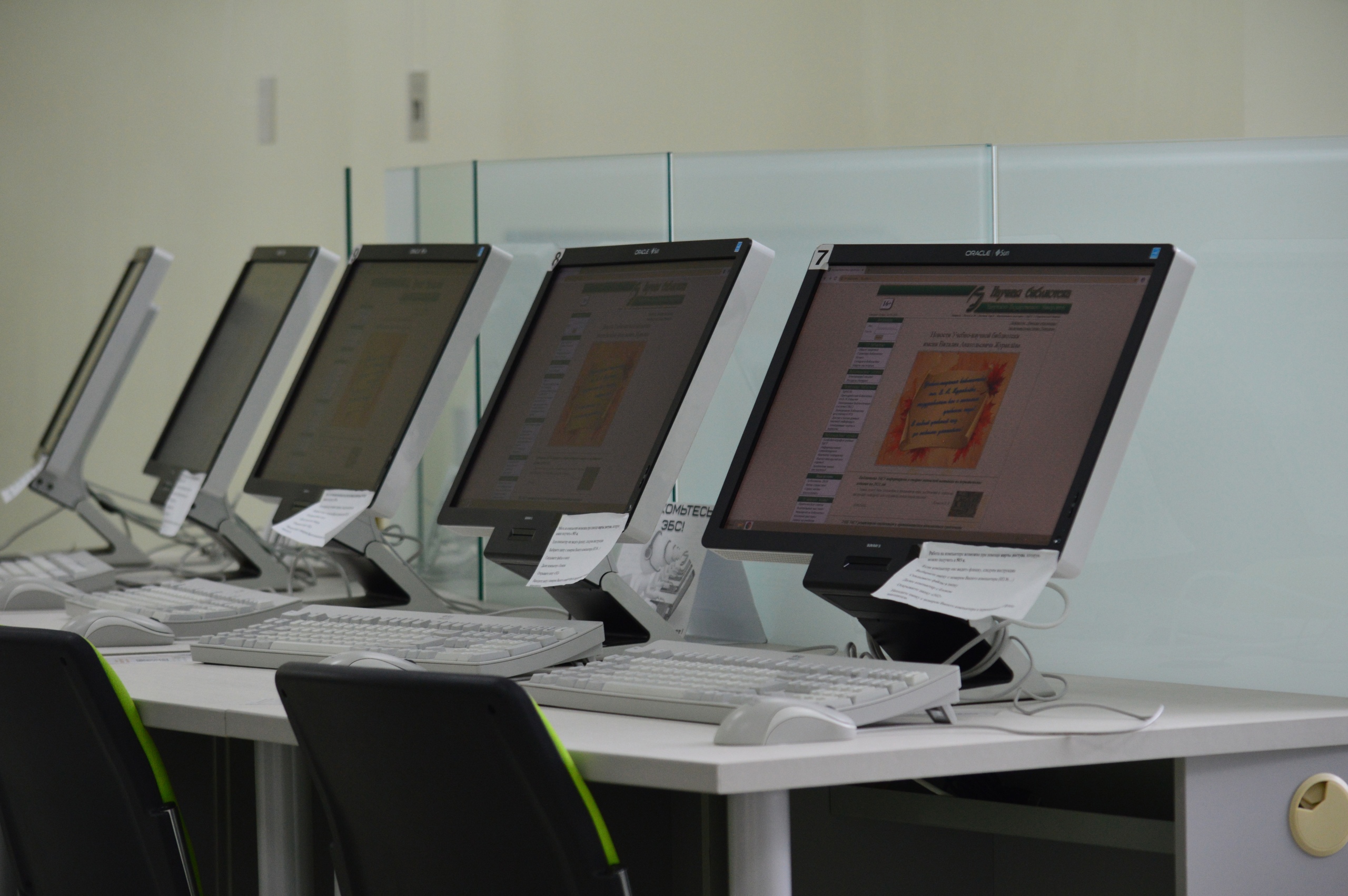 «Основы информационной культуры»
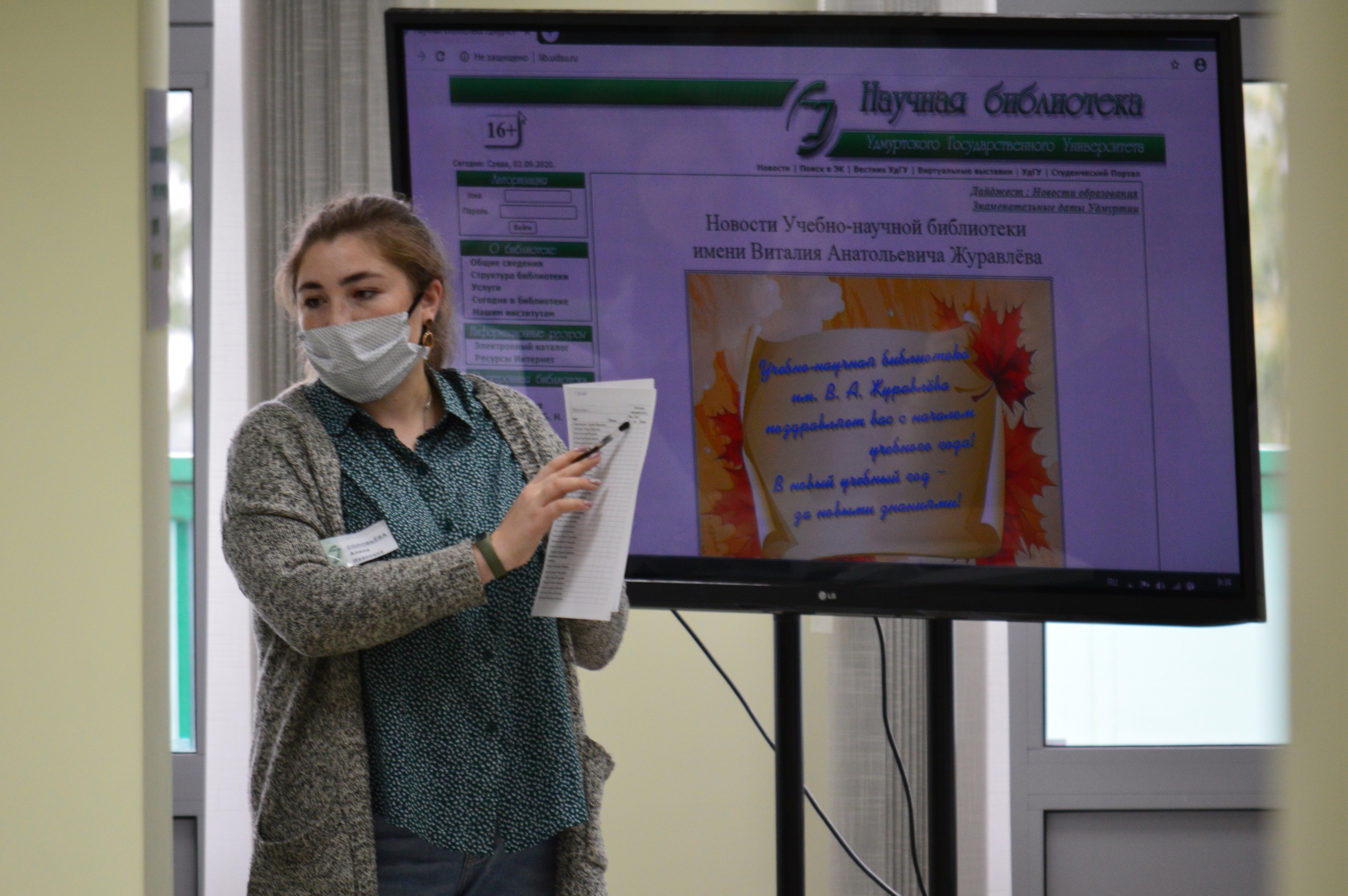 13
Задача курса —познакомить студентов с информационными ресурсами, научить поиску книг в каталоге.
Учебно-научная библиотека УдГУ им. В.А. Журавлёва
Цифровые навыки
14
Цифровой маркетинг

Вузовские библиотеки должны иметь возможность максимально увеличить доступ к цифровому и печатному контенту и услугам. Поэтому важно иметь навык ведения соцсетей, постинга, работы с цифровой аудиторией.
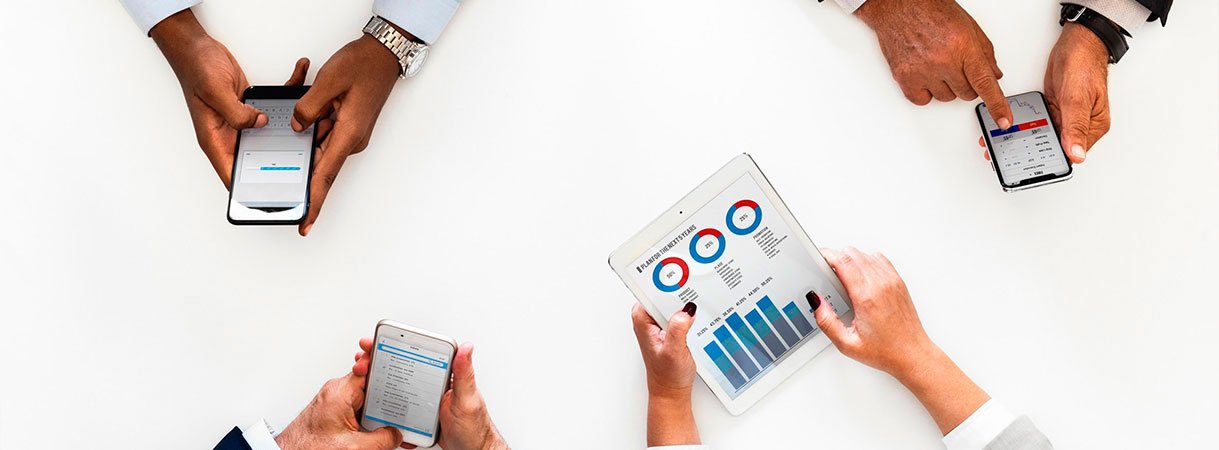 15
Доступ к цифровым массивам документов

Вузовские библиотеки активно работают над организацией доступа к мировым документным ресурсам, научным базам данных, предлагая современные библиотечно-библиографические сервисы.
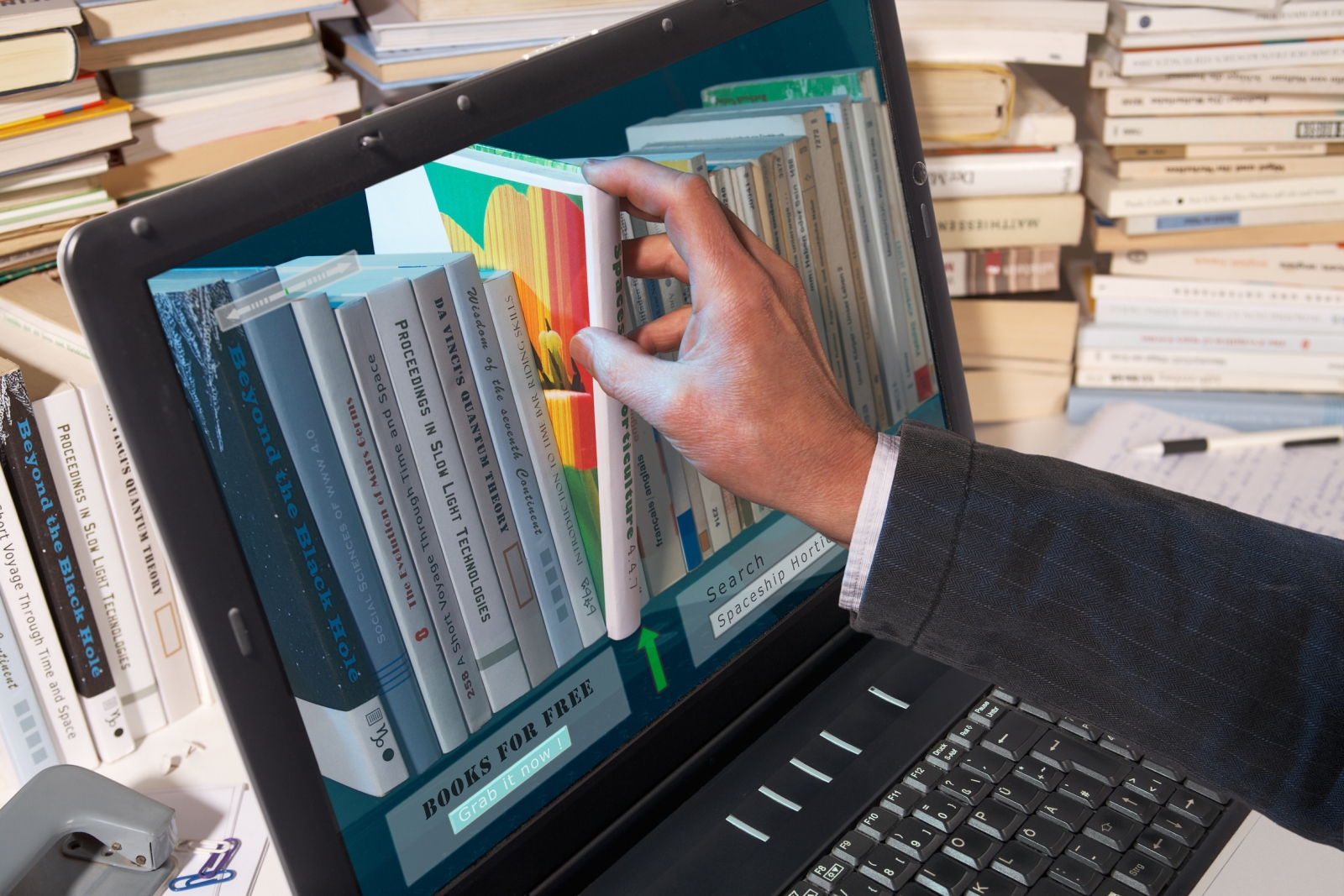 16
Умение осуществлять поиск информации в огромных цифровых массивах и базах данных

Специалистам вузовской библиотеки нужно научиться распространять, фильтровать и систематизировать цифровую информацию в соответствии с ее актуальностью.
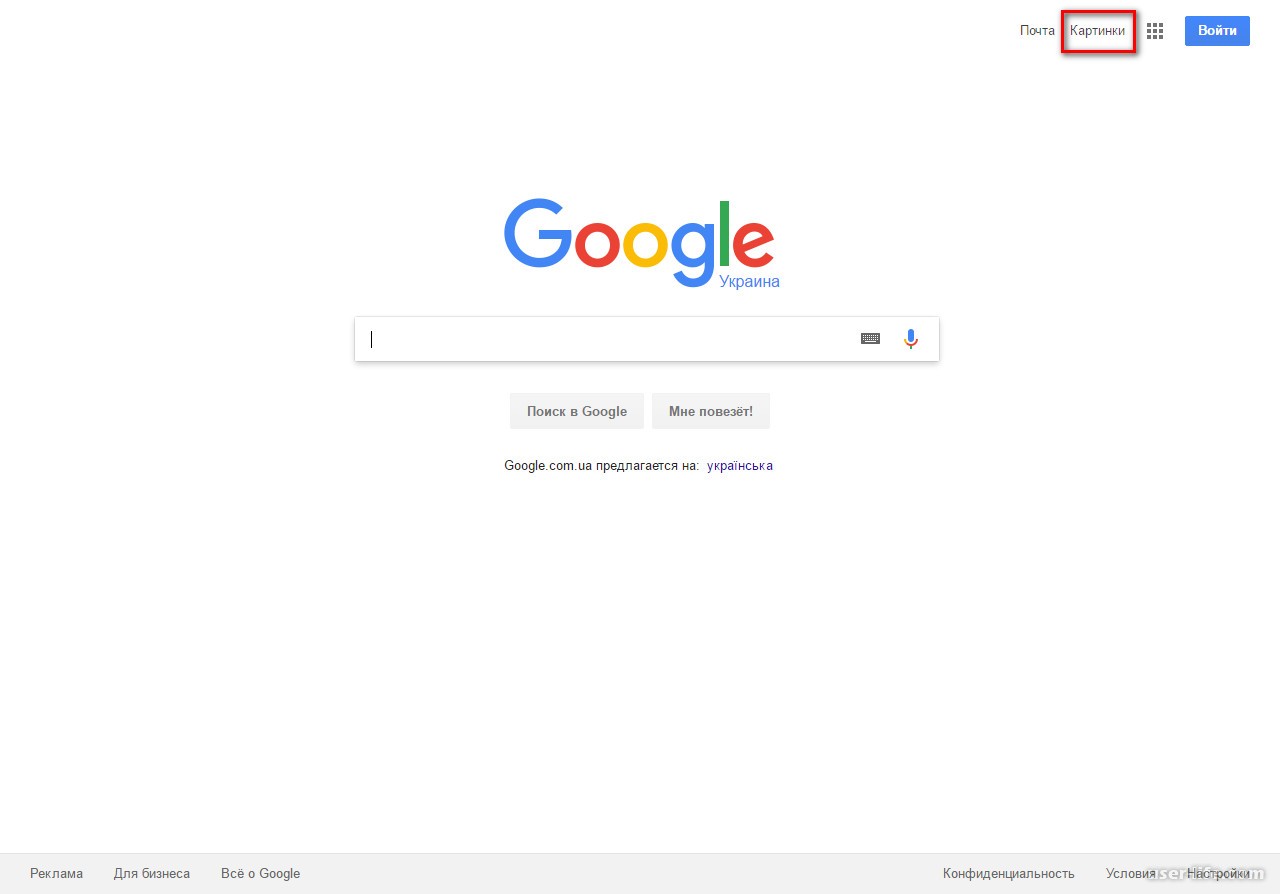 17
Управление цифровой информацией

Библиотекарь должен уметь управлять оцифрованной информацией, работать с базами данных.
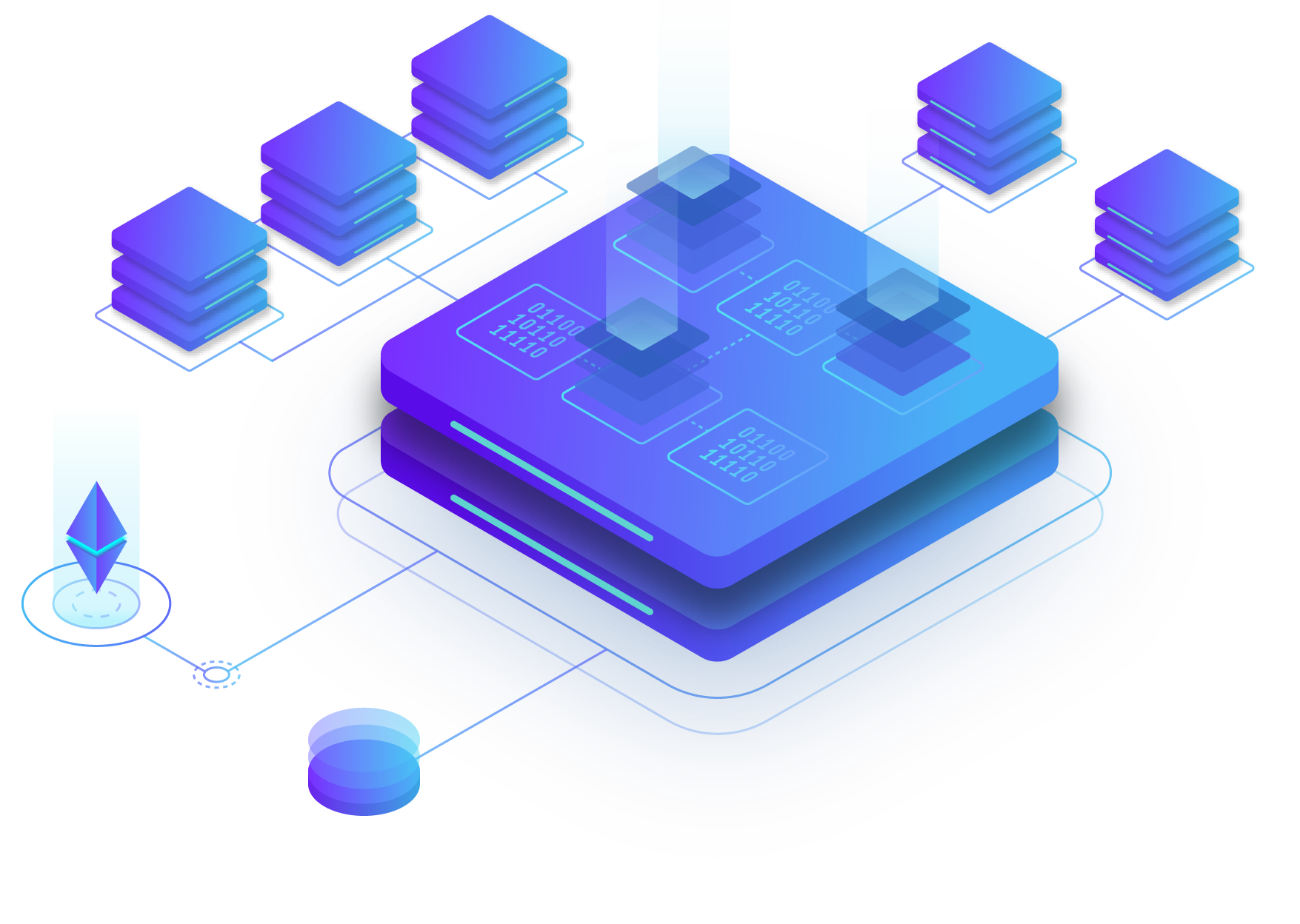 18
Digital-коммуникация

Умение использовать различные методы цифровой коммуникации как для внутреннего, так и для внешнего общения становится все более важным навыком.
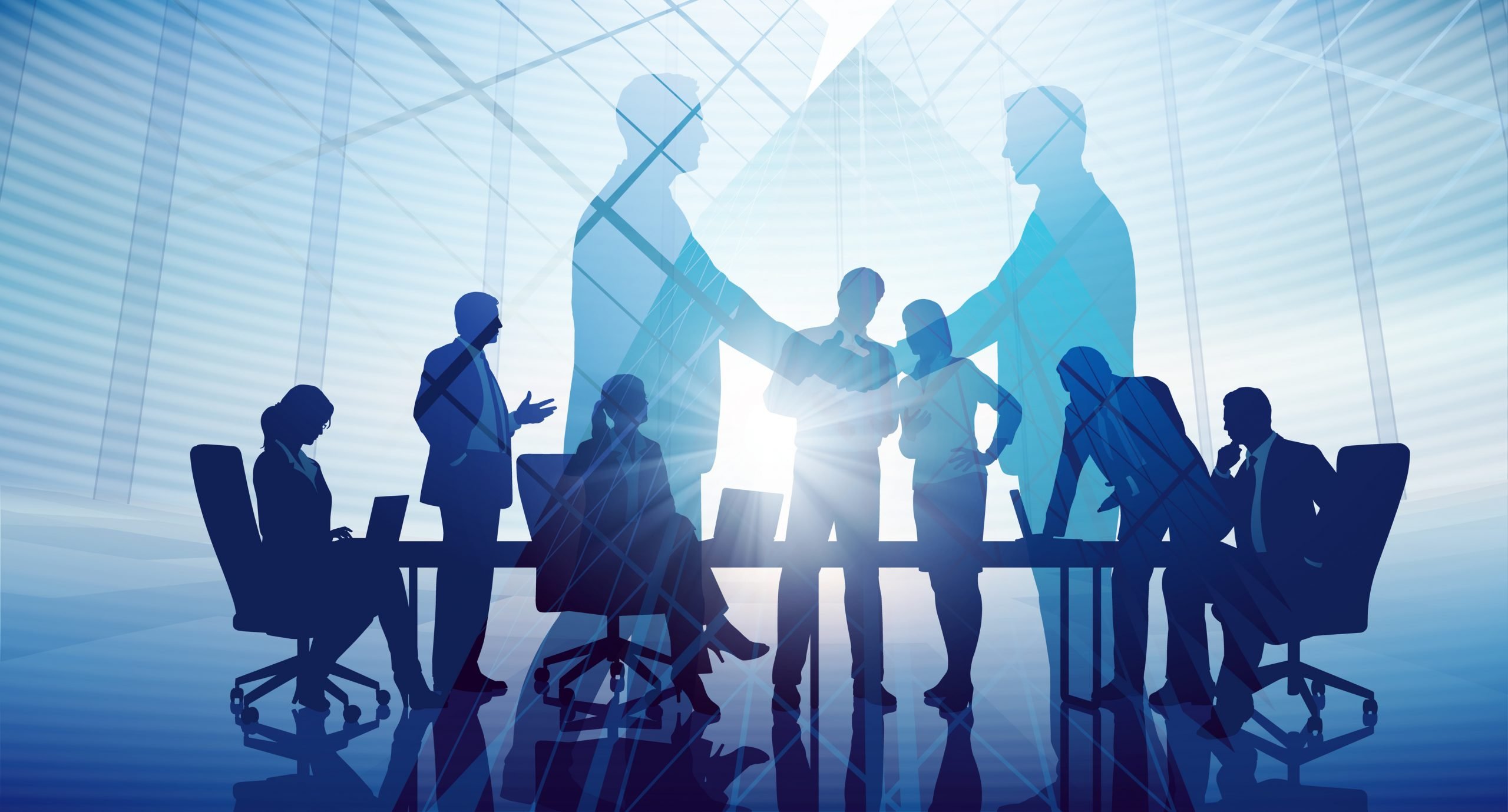 19
Вывод
Библиотекари должны овладеть цифровой грамотностью, стать специалистами, способными выполнить информационный запрос любой сложности и построить индивидуальную информационную траекторию
20
Развитие информационных компетенций будущего специалиста в условиях вузовской библиотеки
Выполнили студенты группы 
ОБ-51.03.06.03-34
Казакова Екатерина,
Шамшурина Анастасия